ניהול תהליכי חשיבה מערכתיים – חלק א׳: כלים ומודלים
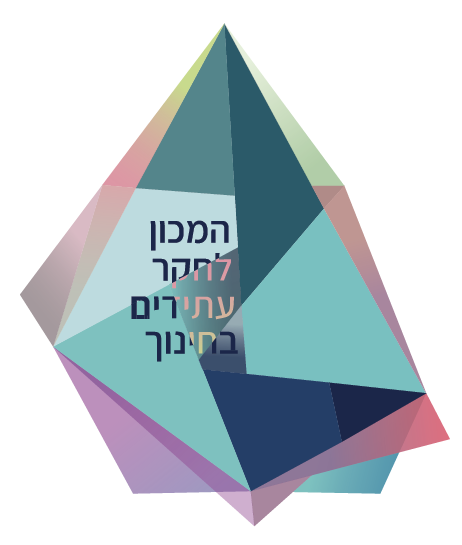 קורס חשיבה מערכתית בחינוך
״לכל בעיה סבוכה יש פתרון שהוא בהיר, פשוט ומוטעה״
ה.ל מנקן
מרץ  2021
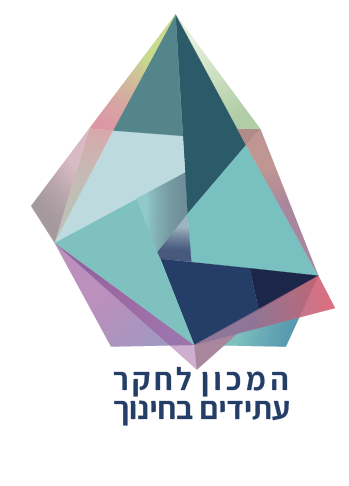 הנדבכים השונים של החשיבה המערכתית
איך מבינים סבוך?
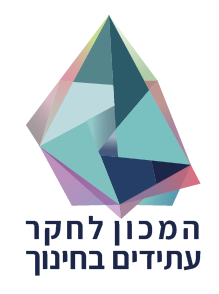 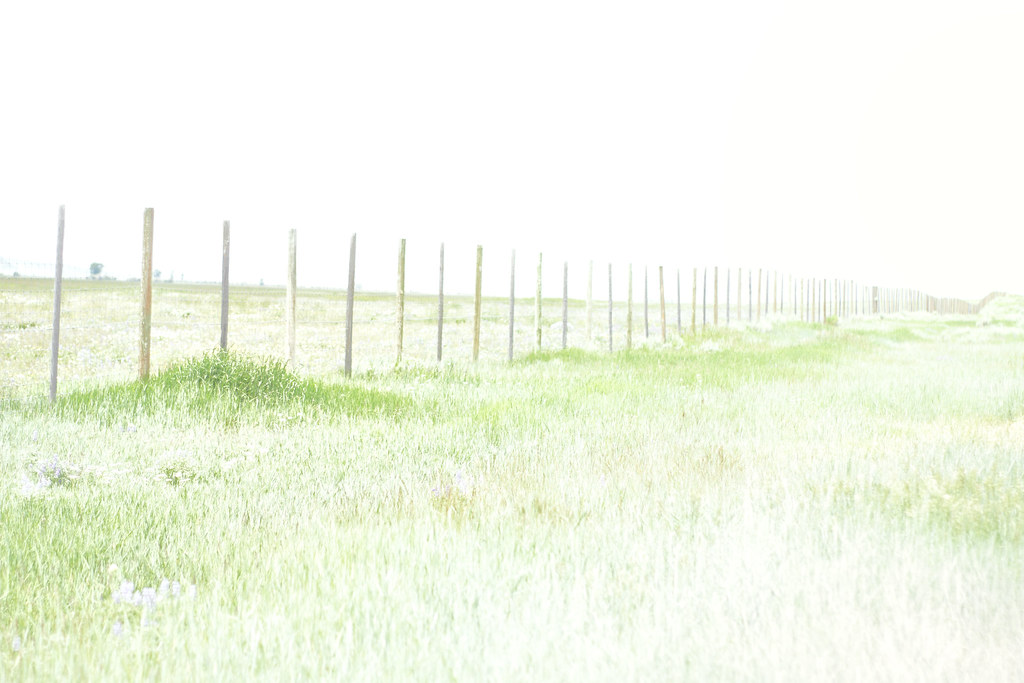 #1 תיחום הגבולות של בעיה מערכתית
תיחום מסגרת הזמנים
תיחום אזורי השפעה -  זיהוי הגורמים המשפיעים על הסוגיה
סוגיה ג'
גורם א'
סוגיה א'
מרכז הפרח (ליבת הנושא)
גורם ב'
סוגיה ב'
גורם ג'
(צבי לניר)
פרח /עלי כותרת
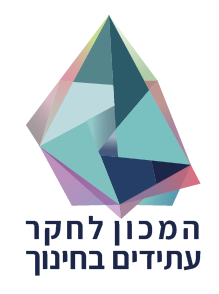 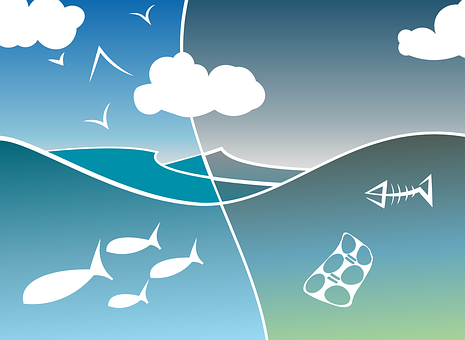 #2 ניתוח השחקנים במערכות ומערכות היחסים בניהם

#3 ניתוח האופן שבו מערכות יחסים אלו נוצרו
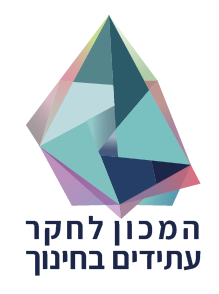 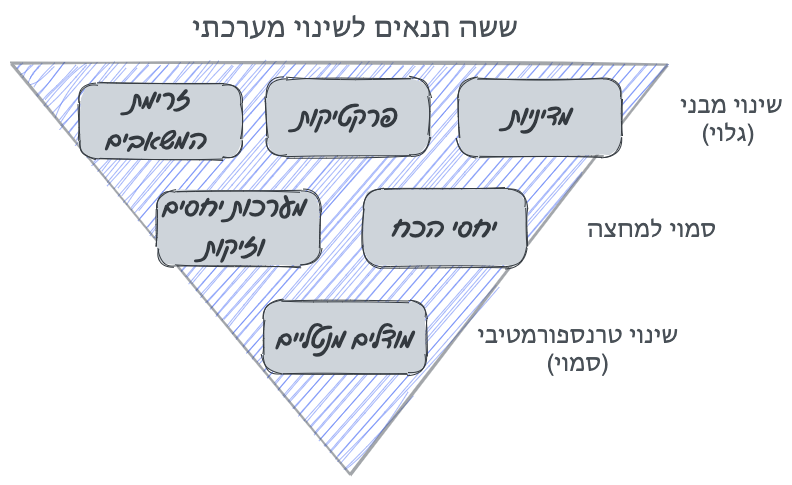 #4 חילוץ של מודלים מנטליים ופערים
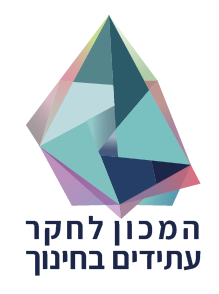 היסט ופוטנציאל
פוטנציאל
היסט
עתיד
הווה
עבר
מגמות מתהוות
תמונת עתיד
(גנאולוגיה)
Legacy
(פרדיגמה)
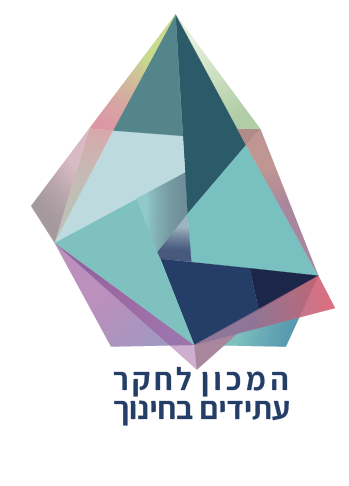 המודל המערכתי 
לחשיבה אסטרטגית
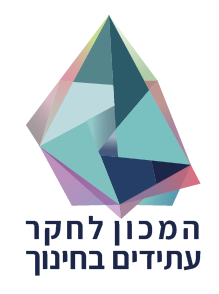 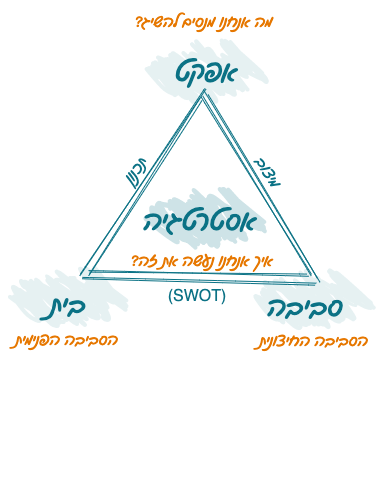 המודל המערכתי לאסטרטגיה
אפקט/ייעדים אסטרטגיים – מה אנחנו רוצים שיקרה בעולם?
בית/הארגון – מי אנחנו? איפה עובר הגבול בינינו לבין החוץ?
סביבה – מה יש שם בחוץ? 
אסטרטגיה (במרכז) – כיצד הפעילות שלנו מחברת את הקודקודים?
עבודה בקבוצות
מה השתנה בסביבה? 
איך השינוי משפיע על מה שאנחנו מנסים להשיג?
איך השינוי משפיע על הבית שלנו?